Interim Provost’s Report to Faculty Senate

November 19, 2020
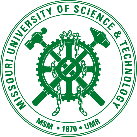 Online Teaching Certification
UM System eLearning Academic Council and the Online Faculty Advisory Committee developed a list of certification options to fulfill the existing, UM System-wide requirement that instructors teaching online courses be certified to do so prior to teaching online.

Required for individuals teaching online courses, including semester-based and self-paced, synchronous and asynchronous courses.

S&T faculty can satisfy the requirement by completing any of the following by September 20, 2021:
~20hrs of effort over a 6-wk Online Teaching Certification Seminar by September 20, 2021, OR
“Start Here 101: Online Course Design Basics” and “Start Here 102: Best Practices in Online Instruction”, OR
A graduate degree or certification in online learning, educational & instructional technology, or learning systems & design, OR
Certification through a national organization such as the Association of College and University Educators (ACUE), Quality Matters (QM), or Online Leaching Consortium (OLC), OR
Similar online training at another university, plus the UM System recertification program, OR
Have at least 5 years of online teaching experience, plus the UM System recertification program.
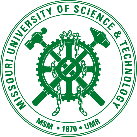 Another path to Online Teaching Certification
Department chairs, CAFÉ, Associate Deans of Academic Affairs, and Global Learning Faculty Advisory Board will develop a rubric to demonstrate effectiveness in online teaching.

This would be for faculty who have less than 5 years of online teaching experience, allowing them to prepare a dossier of evidence for online teaching experience and effectiveness that would be scored against the rubric.

Pending satisfactory score against the rubric, then the faculty member would be able to attain certified status through the UM System recertification seminar (which is shorter than the UM System Online Teaching Certification Seminar).
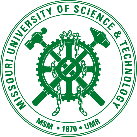 Student Success through Data Analytics and Interventional Advising
Currently, interventional advising is possible through student assessment scores maintained in Canvas Gradebook, setting of “red flag’ performance thresholds, and notification through S&T Connect. Also possible through mid-semester grades entered through PeopleSoft.

Problems are that (A) not all instructors maintain a record of assessment scores in Canvas Gradebook; (B) not all instructors who maintain a record of assessment scores in Canvas Gradebook set red flag performance thresholds that trigger notification through S&T Connect; and (C) not all instructors assign mid-semester grades through PeopleSoft.

S&T’s predictive data analytics software, Starfish, is populated by student assessment scores maintained in Canvas Gradebook. If student assessment scores are missing or not kept in Canvas Gradebook, then the power of the tool is limited, and far more importantly, our power to help students through early intervention is limited.

Therefore, starting in Spring 2021, all instructors must keep a record of student assessment scores in Canvas Gradebook, and set red flag performance thresholds that trigger interventional advising.

Office of Academic Support has notified departments of training opportunities for this 
      requirement. Three training events are scheduled in December.
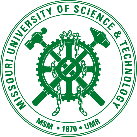 Questions?
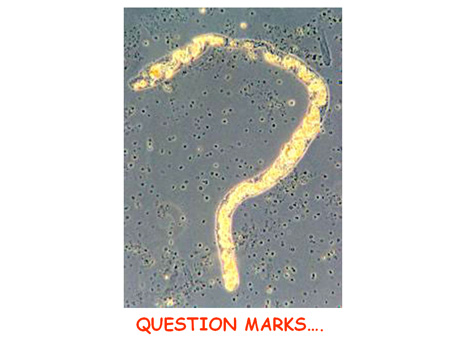 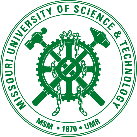 G.B. Fogazzi